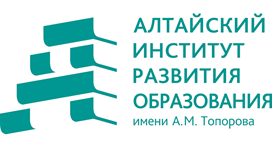 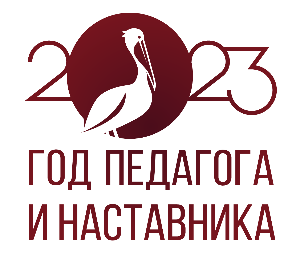 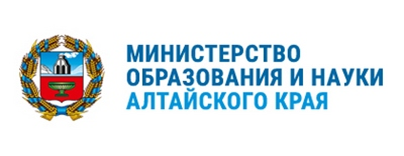 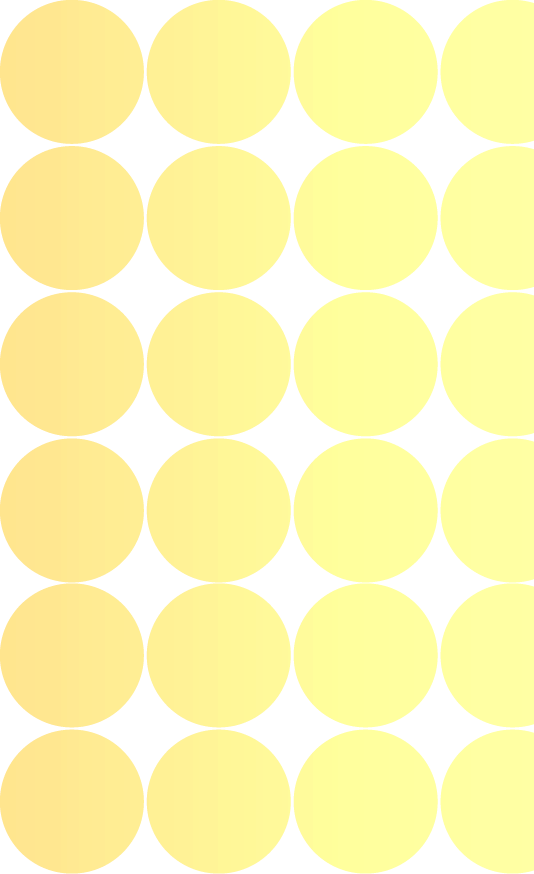 Об организационно-методическом сопровождении образовательных организаций при обучении детей-мигрантов
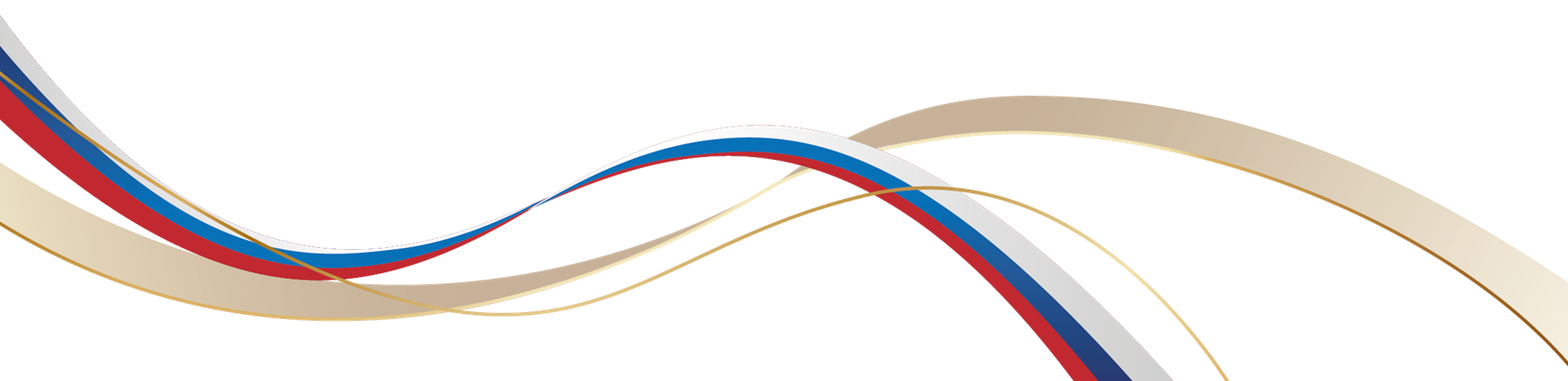 Елютина Алла Александровна, 
заместитель директора КАУ ДПО «Алтайский институт развития образования имени А.М. Топорова»
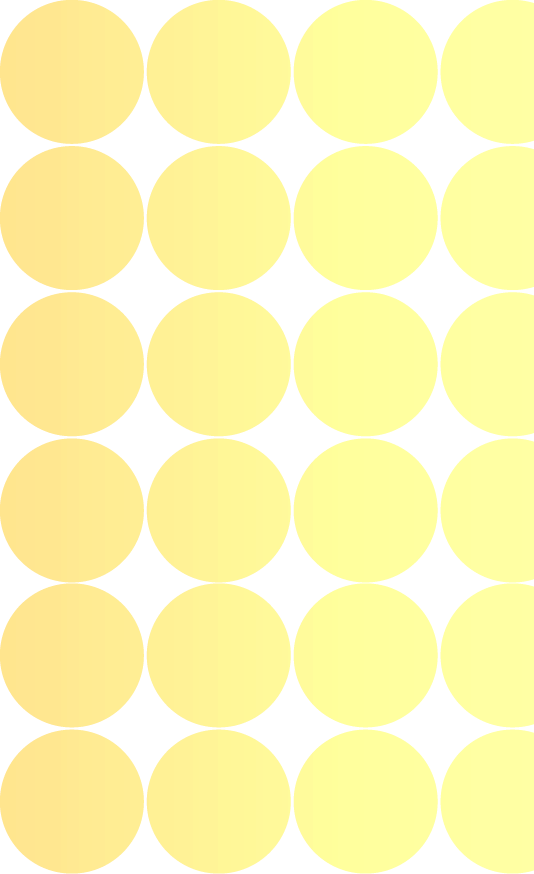 Результаты исследования
По данным Минпросвещения, число несовершеннолетних иностранцев, получающих образование в России, с 2021 года выросло на 74 135 человек
При этом 77 процентов из них слабо владеют русским языком или не знают его совсем
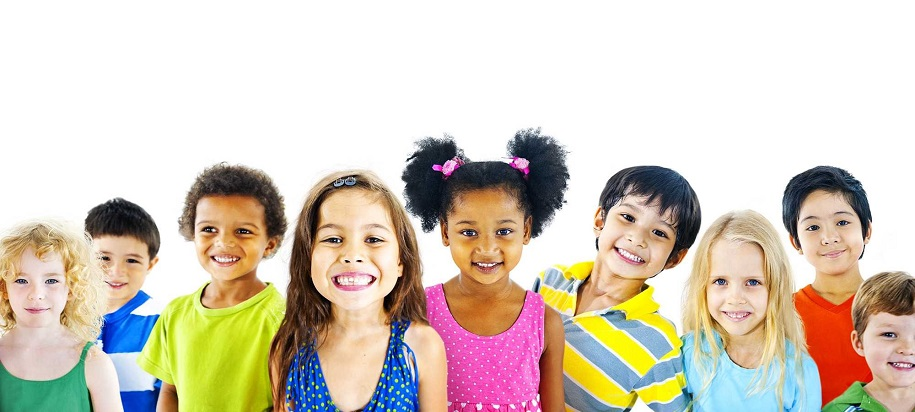 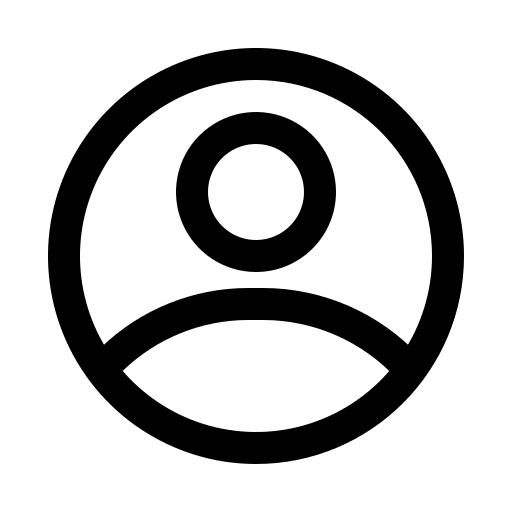 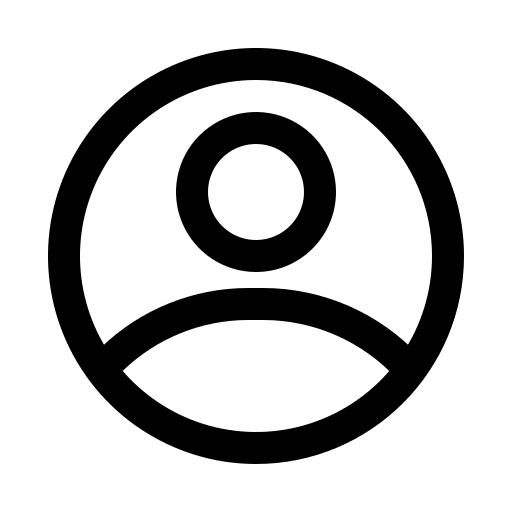 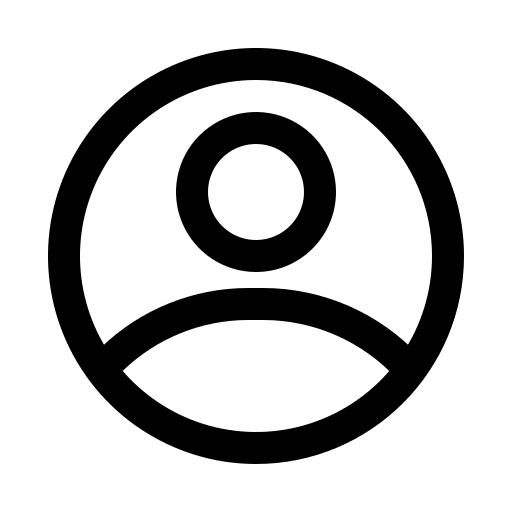 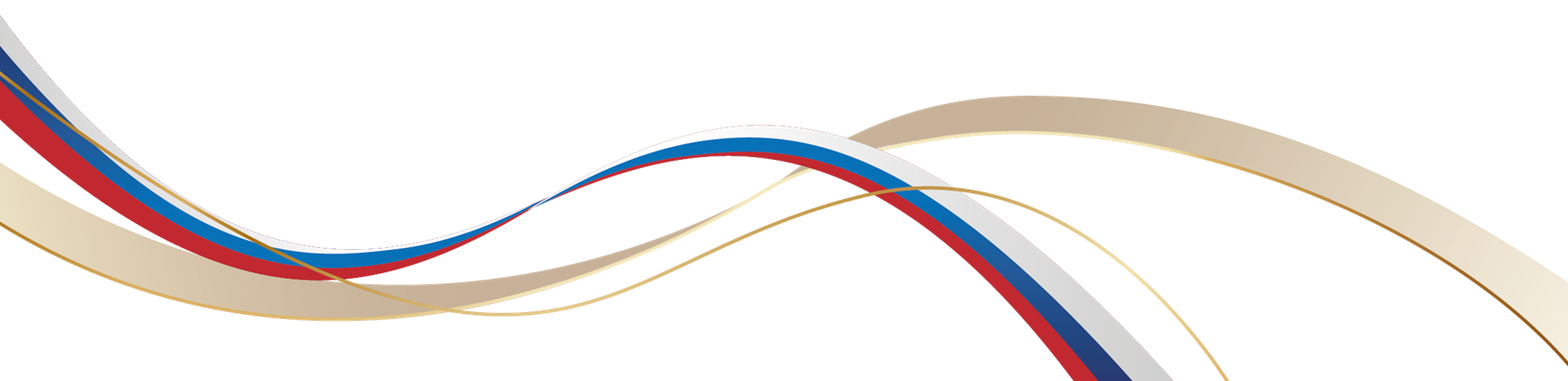 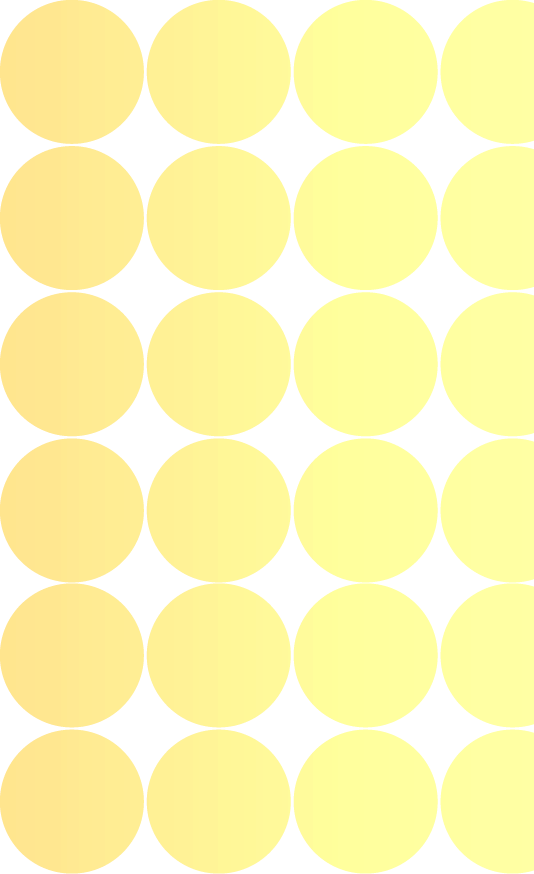 851 учащийся Алтайского края является иностранным гражданином
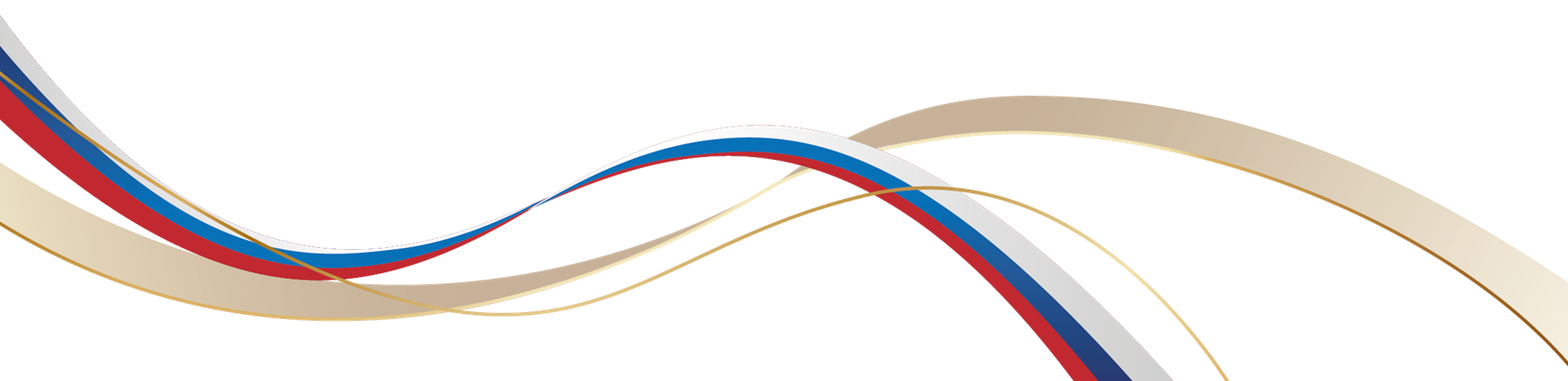 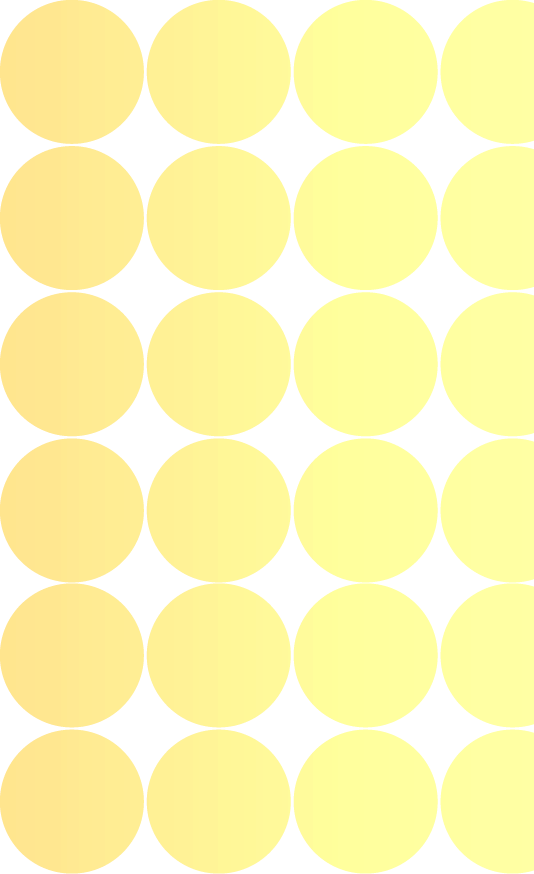 НОВОВВЕДЕНИЯ С 1 СЕНТЯБРЯ 2023 ГОДА
6
7
1
2
Письмо от 10 августа 2023 г. № ТВ-1552/03
Введение федеральных основных общеобразовательных программ во всех школах и детских садах
[ФЗ от 24 сентября 2022 г. № 371-ФЗ; приказы Минпросвещения России  от 18 мая 2023 г. № 372, от 18 мая 2023 г. № 370, от 18 мая 2023 г. № 371,  от 25 ноября 2022 г. № 1028; письма Минпросвещения России от 14 июля 2023 г. № 03-1187, от 3 марта 2023 г. № 03-350]
Использование единых государственных учебников истории  для всех одиннадцатиклассников
[Приказ Минпросвещения России от 21 июля 2023 г. № 556 «О внесении изменений в приложения № 1 и № 2 к приказу Министерства просвещения Российской Федерации  от 21 сентября 2022 г. № 858 «Об утверждении федерального перечня учебников,  допущенных к использованию при реализации имеющих государственную аккредитацию  образовательных программ начального общего, основного общего, среднего общего  образования организациями, осуществляющими образовательную деятельность,
и установления предельного срока использования исключенных учебников»]
Привлечение обучающихся школ в обязательном  порядке к общественно полезному труду
[ФЗ от 4 августа 2023 г. № 479-ФЗ «О внесении изменений  в ФЗ «Об образовании в Российской Федерации»]
Апробация нового учебного предмета «Основы безопасности
и защиты Родины», введение которого планируется с 1 сентября  2024 года вместо учебного предмета «Основы безопасности  жизнедеятельности»
[ФЗ от 4 августа 2023 г. № 479-ФЗ «О внесении изменений  в ФЗ «Об образовании в Российской Федерации»]
Возвращение в школу серебряных медалей
(«За особые успехи в учении» II степени)
[ФЗ от 4 августа 2023 г. № 479-ФЗ «О внесении изменений  в ФЗ «Об образовании в Российской Федерации»]
Введение единой системы профориентации  обучающихся школ
[ФЗ от 4 августа 2023 г. № 479-ФЗ «О внесении изменений  в ФЗ «Об образовании в Российской Федерации»; письмо  Минпросвещения России от 1 июня 2023 г. № АБ-2324/05
«О направлении информации о внедрении Единой модели  профессиональной ориентации (главам субъектов РФ)»]
Проведение обязательной диагностики на знание русского  языка детей мигрантов
[Приказ Минпросвещения России от 3 августа 2023 г. № 581
«О внесении изменения в пункт 13 Порядка организации и осуществления  образовательной деятельности по основным общеобразовательным  программам – образовательным программам начального общего, основного  общего и среднего общего образования, утвержденного приказом  Министерства просвещения Российской Федерации от 22 марта 2021 г. № 115»]
Введение должности советника директора по воспитанию  в общеобразовательных организациях всех субъектов  Российской Федерации, а также в организациях СПО
3
4
5
8
9
10
Расширение проекта «Профессионалитет» (будут открыты 60 образовательных кластеров среднего профессионального  образования по отраслям, ориентированным на малый и средний бизнес, а также сферу услуг)
[Постановление Правительства Российской Федерации от 14 января 2022 г. № 4]
Внедрение ФГИС «Моя школа»
[Постановление Правительства Российской Федерации от 13 июля 2022 г. № 1241 «О федеральной государственной информационной системе «Моя школа»]
46
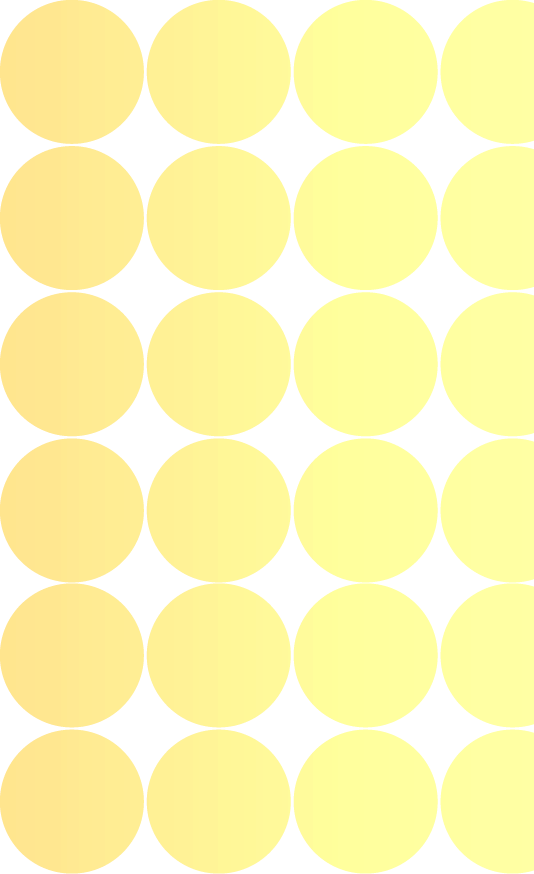 Проведение обязательной диагностики на знание русского  языка детей мигрантов
[Приказ Минпросвещения России от 3 августа 2023 г. № 581
«О внесении изменения в пункт 13 Порядка организации и осуществления  образовательной деятельности по основным общеобразовательным  программам – образовательным программам начального общего, основного  общего и среднего общего образования, утвержденного приказом  Министерства просвещения Российской Федерации от 22 марта 2021 г. № 115»]
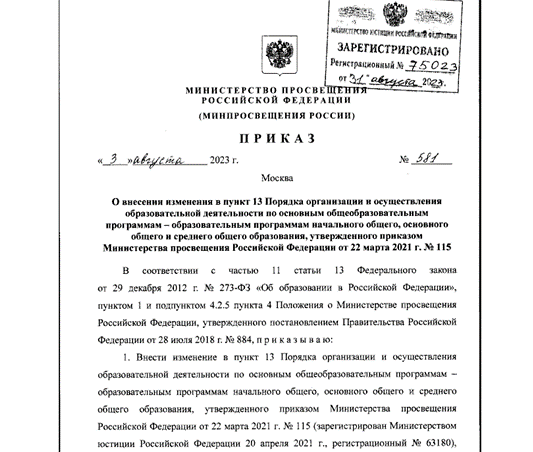 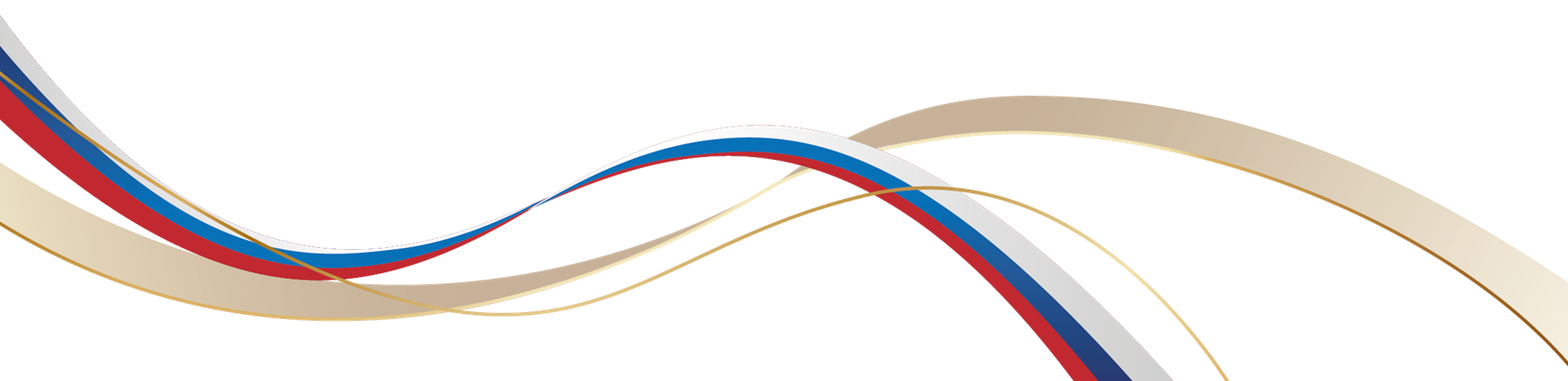 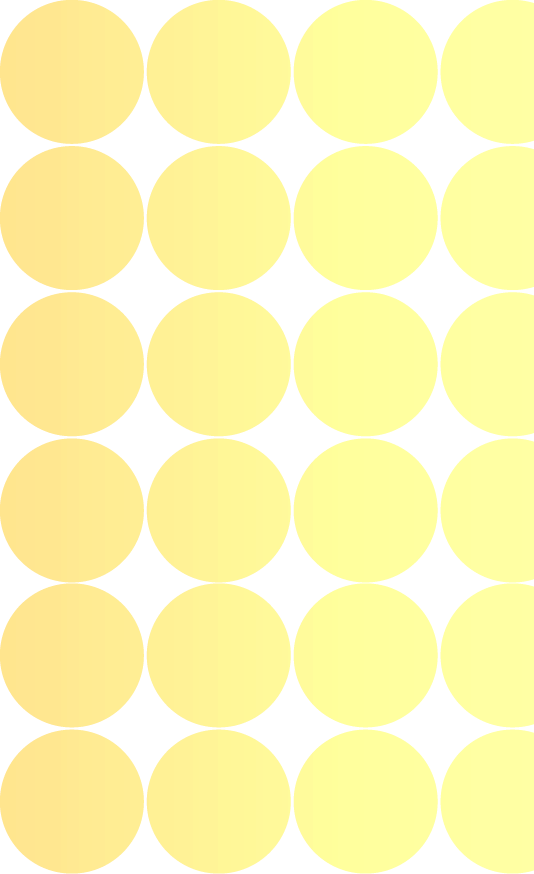 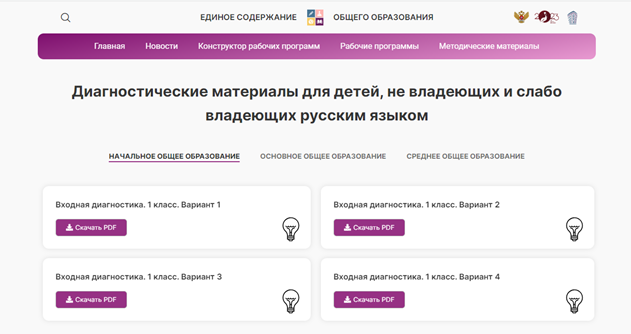 ДИАГНОСТИЧЕСКИЕ МАТЕРИАЛЫ ДЛЯ ДЕТЕЙ, НЕ ВЛАДЕЮЩИХ И СЛАБО владеющих русским языком размещены на портале «Единое содержание общего образования»
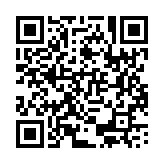 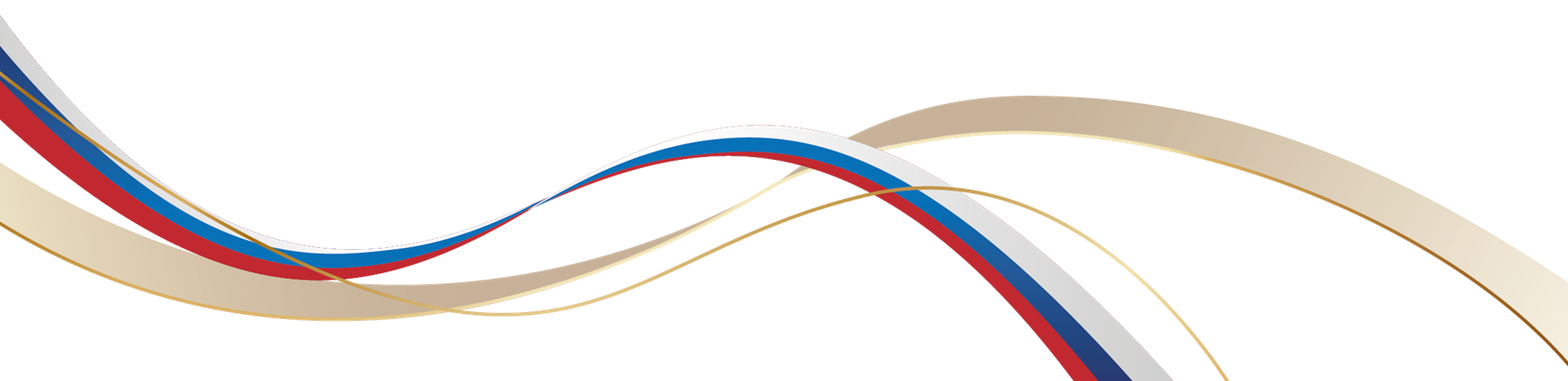 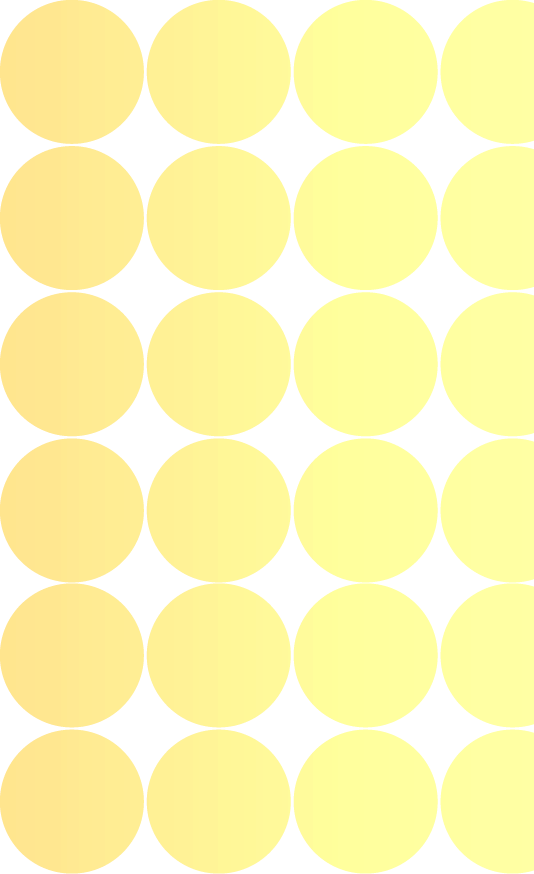 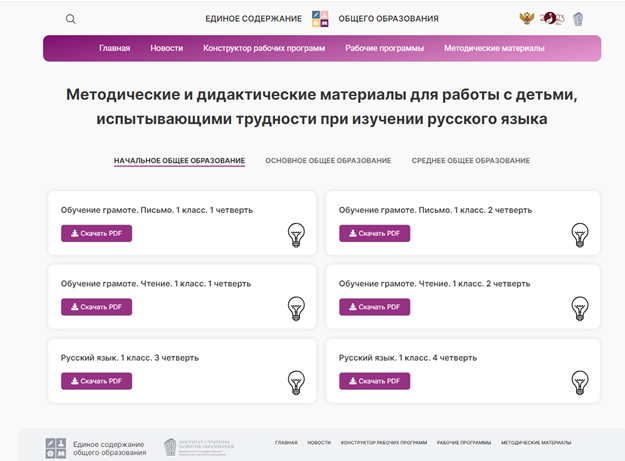 Методические и дидактические материалы для работы с детьми, испытывающими трудности при изучении русского языка размещены на портале «Единое содержание общего образования»
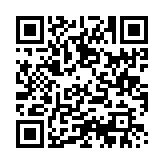 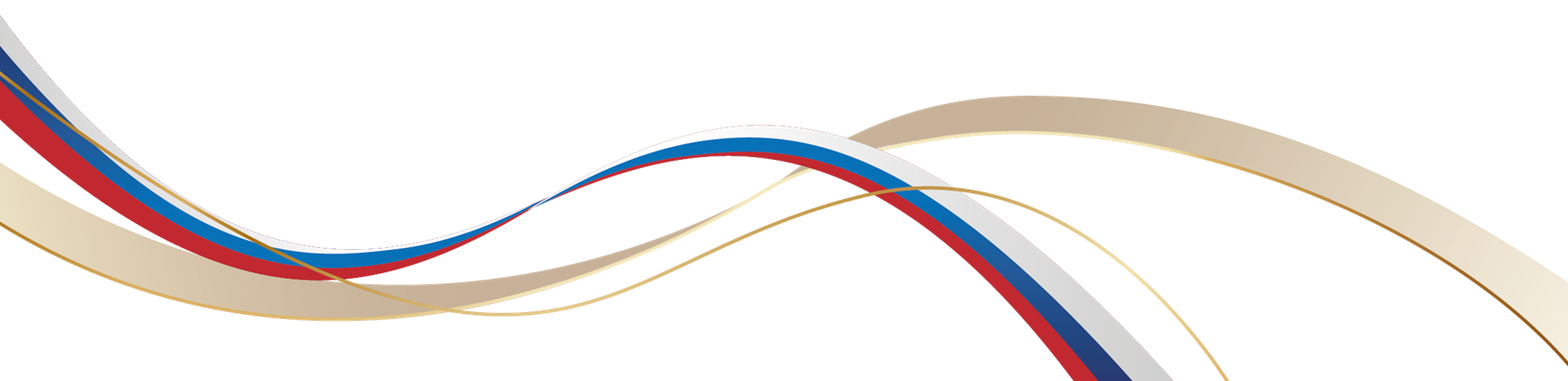 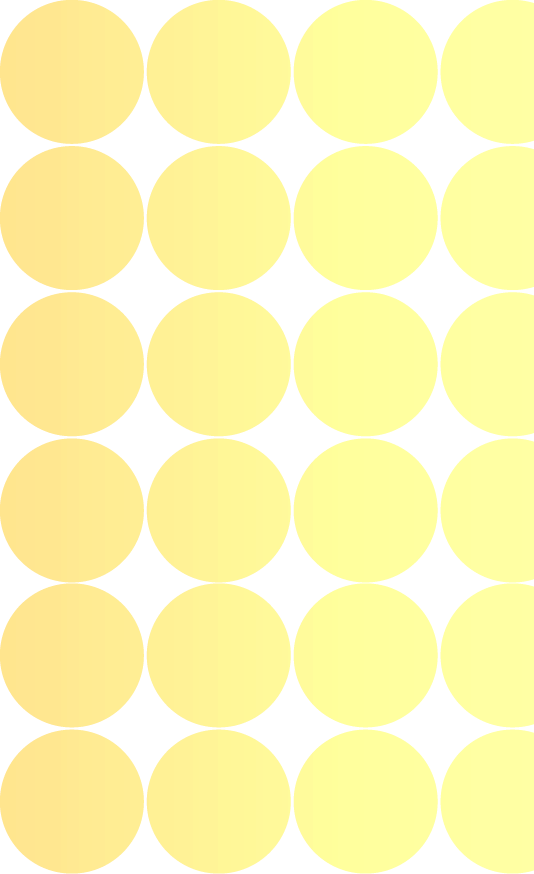 Учителя школ сталкиваются со следующими проблемами:
Преодоление языкового барьера. 

2. Психологический стресс. 

3. Трудности в подготовке домашнего задания. 

4. Отсутствие помощи родителей. 

5. Наличие национального акцента.
В результате для некоторых учащихся характерное поведение – стремление обособиться и замкнуться в себе, ограничив круг общения исключительно по национальному признаку, опираясь на обычаи, традиции и нравственно-этические нормы своего народа
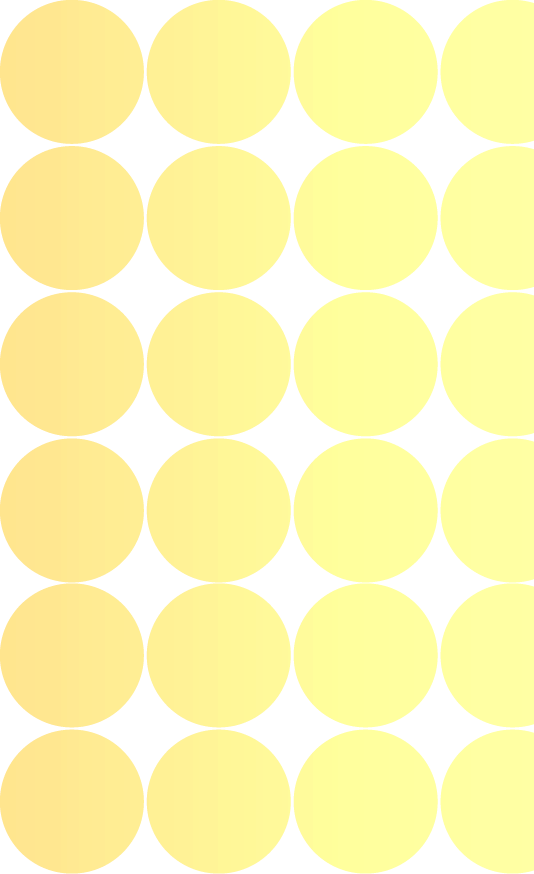 профессиональные Затруднения Педагогов 
при работе с детьми мигрантов
(результаты диагностики профессиональных дефицитов педагогов Алтайского края)
а) методические затруднения в преподавании русского как иностранного языка; 
б) затруднения при интерпретации результатов диагностики детей-мигрантов; 
в) затруднения в разработке учебных модулей, программ внеурочной деятельности для обучения детей, плохо говорящих на русском языке; 
г) затруднения в обеспечении индивидуализации обучения детей-мигрантов;
д) затруднения в организации коммуникации со сверстниками, одноклассниками и другие.
Учитель должен в своей педагогической практике сформировать такую систему
обучения, чтобы постепенно ребёнок-билингв смог выйти на определённый
уровень успешности в постижении всех трудностей русского языка, что
позволит ему чувствовать себя комфортно среди русскоговорящих учащихся
организационно-методическом сопровождении образовательных организаций при обучении детей-мигрантов
АНАЛИЗ 
-   анализ результатов диагностики профессиональных затруднений педагогов;
- анализ результатов диагностики детей, не владеющих и слабо владеющих русским языком.
ИНФОРМИРОВАНИЕ
размещение нормативно-правовых и методических материалов федерального и регионального уровня на сайте Алтайского института развития образования: https://iro22.ru/soprovozhdenie/socializacija-nesovershennoletnih-inostrannyh-grazhdan/
ПОВЫШЕНИЕ 
ПРОФЕССИОНАЛЬНОГО МАСТЕРСТВА ПЕДАГОГОВ
-	адресные методические вебинары для образовательных организаций, обучающих детей-мигрантов; 
курсы повышения квалификации по программам:
 «Актуальные вопросы обучения детей-мигрантов русскому языку как неродному»; 
 «Организация работы общеобразовательных организаций по языковой и социокультурной адаптации несовершеннолетних иностранных граждан»; 
стажировки на базе региональных инновационных площадок по данной теме.
КОНСУЛЬТИРОВАНИЕ 
    групповые и индивидуальные консультации членов проектной команды Алтайского института развития образования по вопросам социализации и психологической адаптации несовершеннолетних иностранных граждан, подлежащих обучению по образовательным программам дошкольного, начального общего, основного общего и среднего общего образования, среднего профессионального образования.
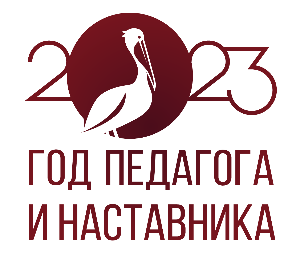 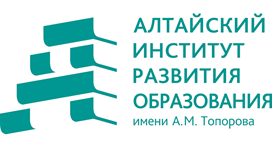 Проектная команда АИРО им. А.М. Топорова по вопросам социализации и психологической адаптации несовершеннолетних иностранных граждан, подлежащих обучению по образовательным программам дошкольного, начального общего, основного общего и среднего общего образования, среднего профессионального образования в Алтайском крае:
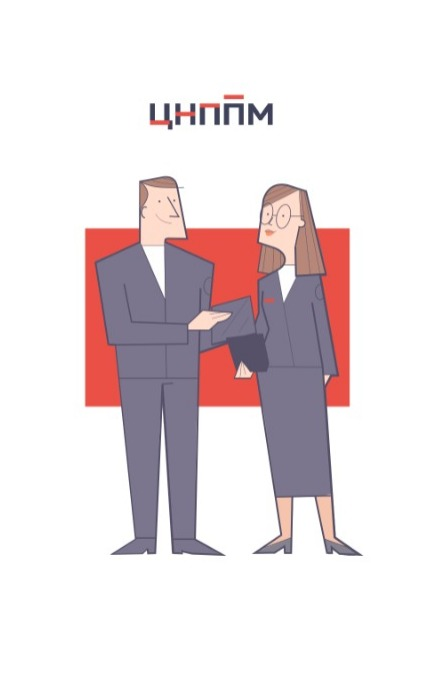 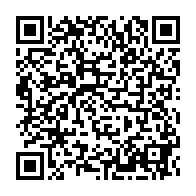 Сайт КАУ ДПО «АИРО имени А.М. Топорова»
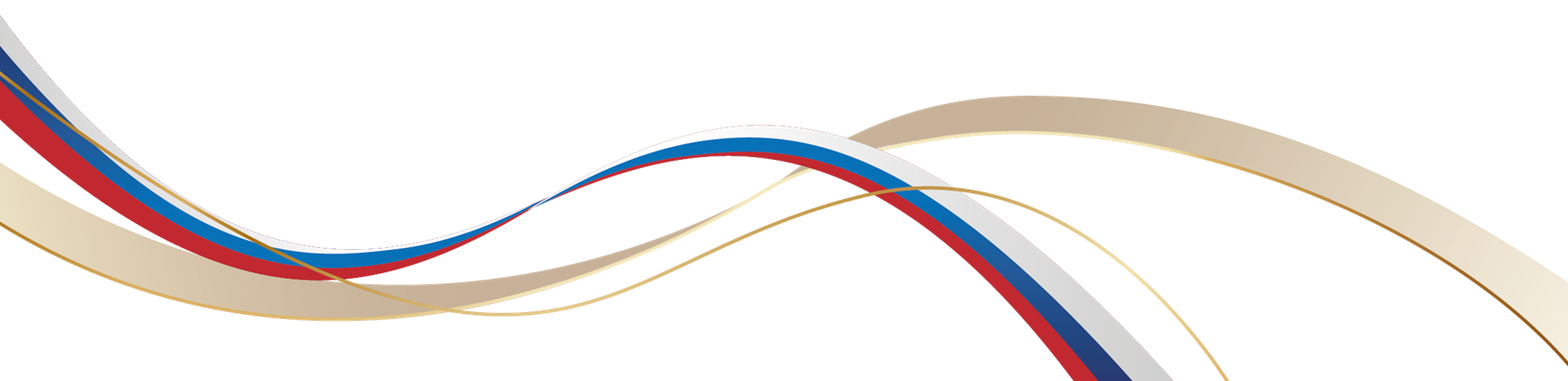 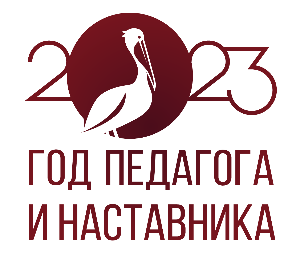 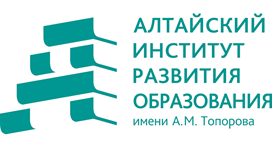 Контакты
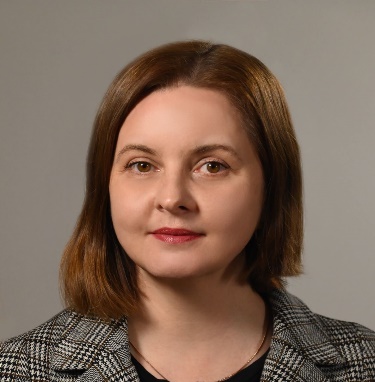 ЕЛЮТИНА АЛЛА АЛЕКСАНДРОВНА, заместитель директора по учебно-методической работе  КАУ ДПО «АИРО им. А.М. Топорова», 
канд. пед .наук

8(3852)555-897 доп.1003
E-mail: eaa@iro22.ru
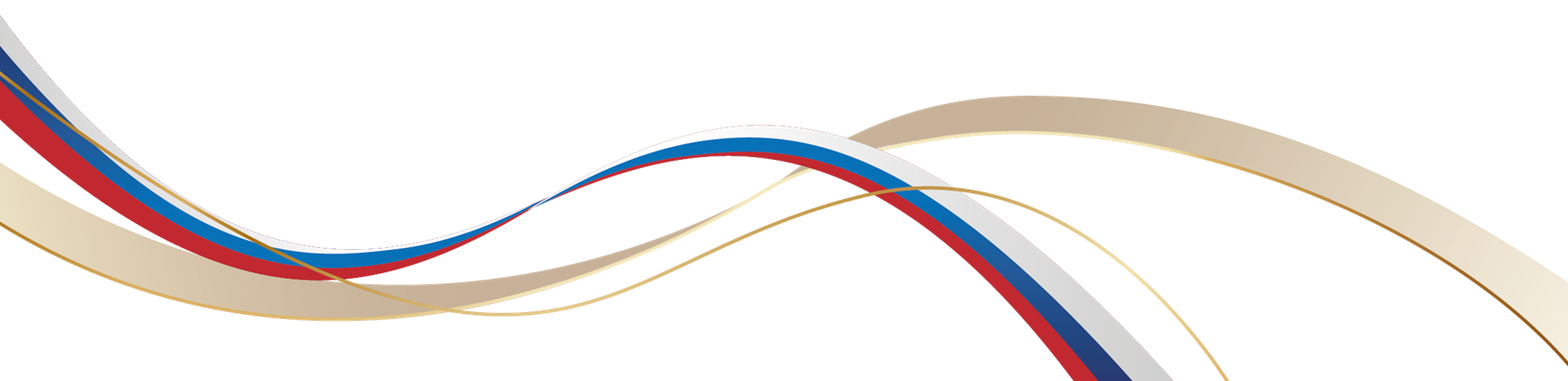